Interoperabilidad y Sistemas de Información
Jefe Oficina de Sistemas de Información
Ingeniera ADRIANA CETINA HERNÁNDEZ
INTEROPERABILIDAD
MODELO DE INTEROPERABILIDAD -ENTIDADES
BENEFICIOS
RETOS
ESTRATEGIA GEL
Interoperabilidad
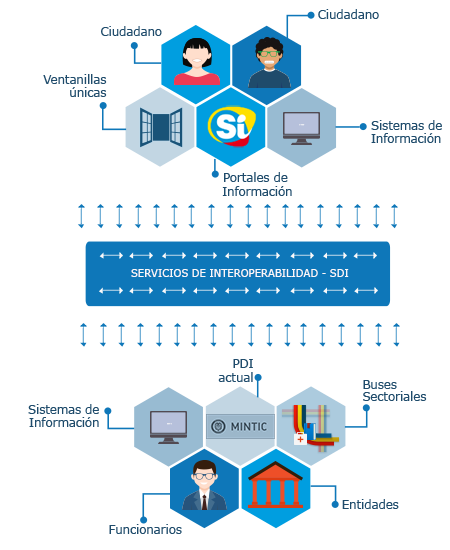 La interoperabilidad es la acción, operación y colaboración de varias entidades para intercambiar información que permita brindar servicios en línea a los ciudadanos. (MINTIC)
Habilidad de transferir y utilizar información de manera uniforme y eficiente entre varias organizaciones y sistemas de información. (Gobierno de Australia). 
Habilidad de dos o más sistemas (computadoras, medios de comunicación, redes, software y otros componentes de tecnología de la información) de interactuar y de intercambiar datos de acuerdo con un método definido, con el fin de obtener los resultados esperados. (ISO).
El ejercicio de colaboración entre organizaciones para intercambiar información y conocimiento en el marco de sus procesos de negocio, con el propósito de facilitar la entrega de servicios en línea a ciudadanos, empresas y a otras entidades. (Marco de Interoperabilidad para el Gobierno en línea, Versión 2010).
Fuente: http://www.mintic.gov.co/arquitecturati/630/articles-9375_recurso_3.png
Modelo – Entidades
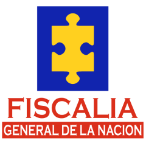 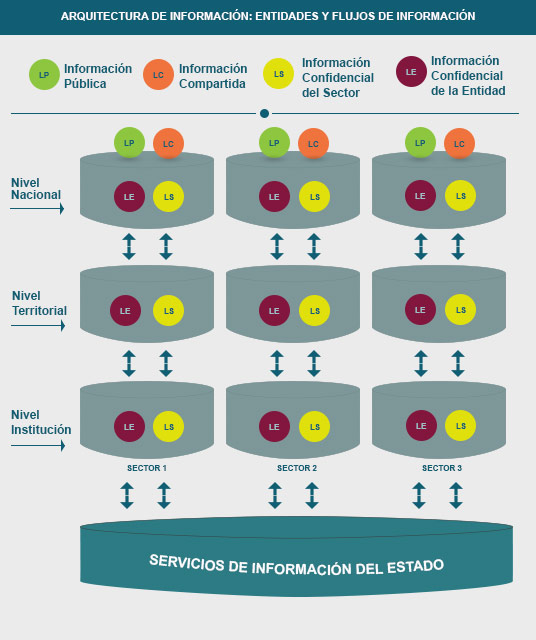 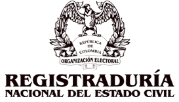 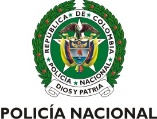 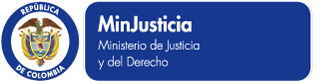 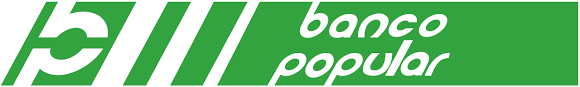 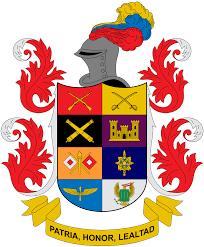 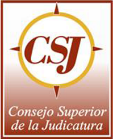 “Conjunto de principios, políticas y recomendaciones que busca facilitar y optimizar el ejercicio de colaboración entre organizaciones para intercambiar información y conocimiento, en el marco de sus procesos de negocio, con el propósito de facilitar la entrega de servicios a ciudadanos, empresas y a otras entidades”
Fuente: http://www.mintic.gov.co/gestionti/615/articles-4762_Modelo_Interoperabilidad.jpg
Modelo – Entidades
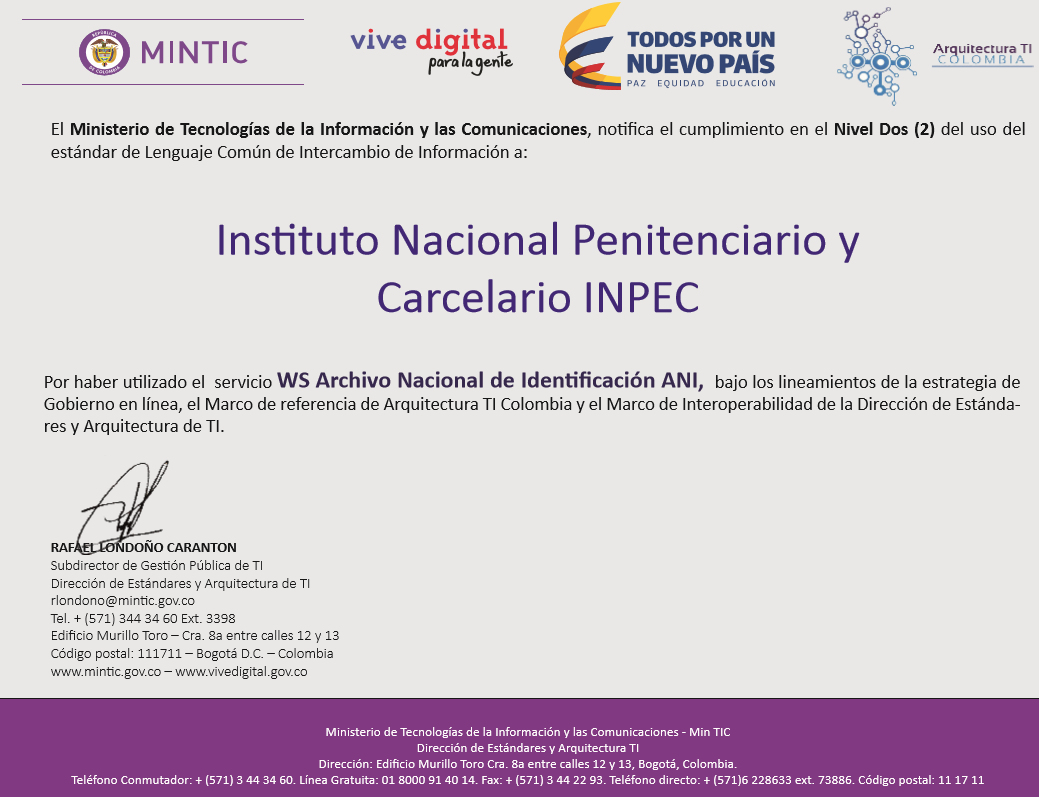 Fuente: propia
Beneficios
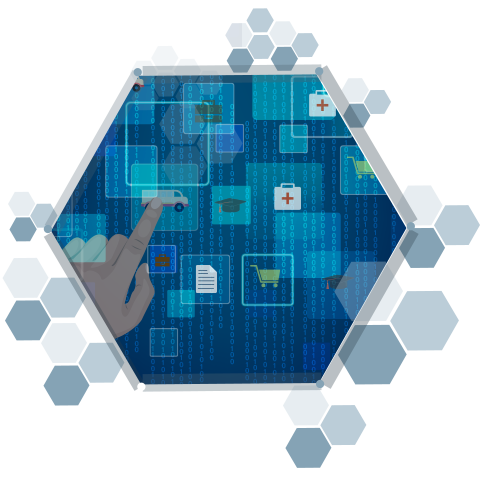 Se agilizan los trámites
Se crean ventanillas únicas de consulta
Se ofrece un acceso a la información más fácil y menos dispendioso
Se facilita la participación de los usuarios con apoyo de las TI
Se consolida un Estado transparente y coordinado
Se promueve la confianza del ciudadano en el uso de TI del Estado
Fuente: http://www.mintic.gov.co/arquitecturati/630/articles-9375_recurso_1.png
Retos
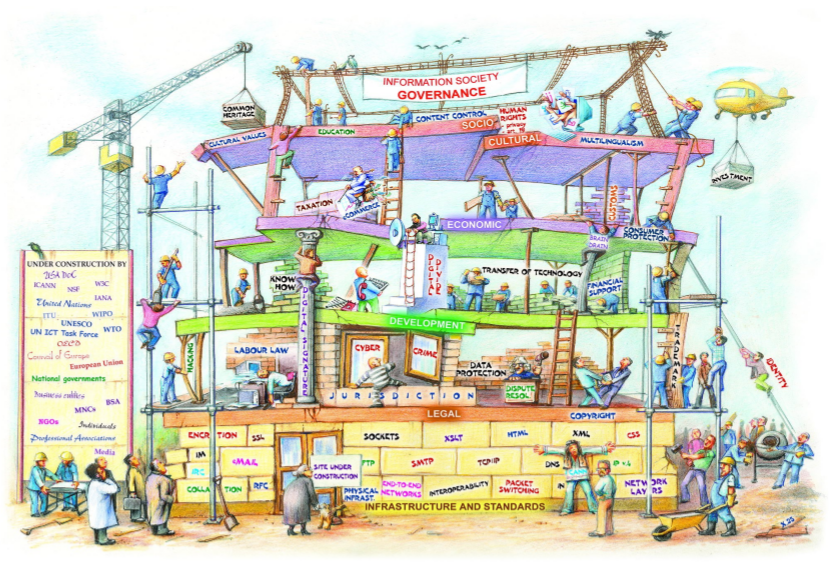 Fuente: http://www. Iana/transition/presentasjon/nix/dagen/2015
Estrategia GEL
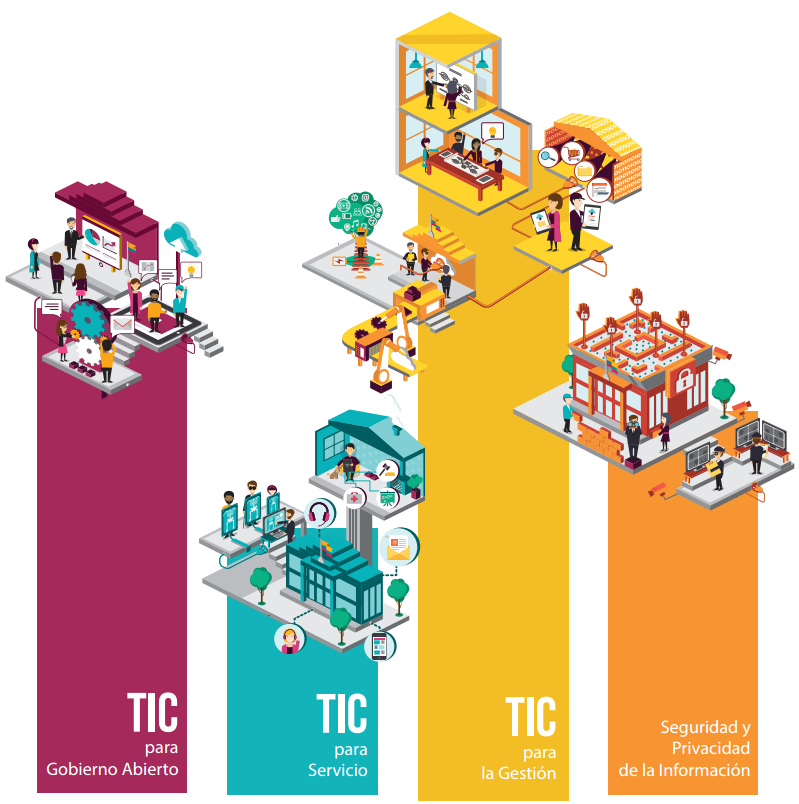 Fuente: http://estrategia.gobiernoenlinea.gov.co/623/articles-7941_manualGEL.pdf
sistemas@inpec.gov.co